Information to the annual report on the activities of JSC "MRPGC"  on provision of electric power transmission and distribution services to consumers and other interested parties
April, 2017
Execution of the Investment Program of JSC "MRPGC"  for 2016 approved by the Department of the Committee for the Regulation of Natural Monopolies and the Protection of Competition in Mangistau Region
7
Key financial and economic performance indicators of JSC "MRPGC" for 2016
3
Production figures for 2016, including the volume of electricity transmission
Ongoing work with consumers, including information on the issuance of new capacity
Issued Technical Conditions with breakdown by power knots
In 2016, 37.6 MW of power was transferred through the networks of JSC "MRPGC" to power supply to consumers, of which:
- 30.8 MW issued the technical conditions for electricity supply to newly connected consumers in the amount of 254 pcs .;
- 5.1 MW are matched by the release of additional power for 59 sub-consumers.
 
           Issued Technical conditions over 1 MW:
BuzachiNeft LLP on email. the supply of the oil delivery station and the infrastructure of the Karaturun East and Karaturun Sea fields in the Tupkaragan region - 1.35 MW;
Bitimova R Self-employed entrepreneur for Electricity supply for cottage houses in Akshukur village - 4 MW
 National Company Kazakhstan Temir Zholy JSC - "Directorate for the implementation of large projects" on e. the supply of the ferry complex at the port of Kuryk and the operation of universal cargo-passenger ferries - 4.9 MW
Ersai LLP Caspian Shipyard, located near the village of Kuryk - 10 MW Caspian Shipyard, located near the village of Kuryk, 10 MW
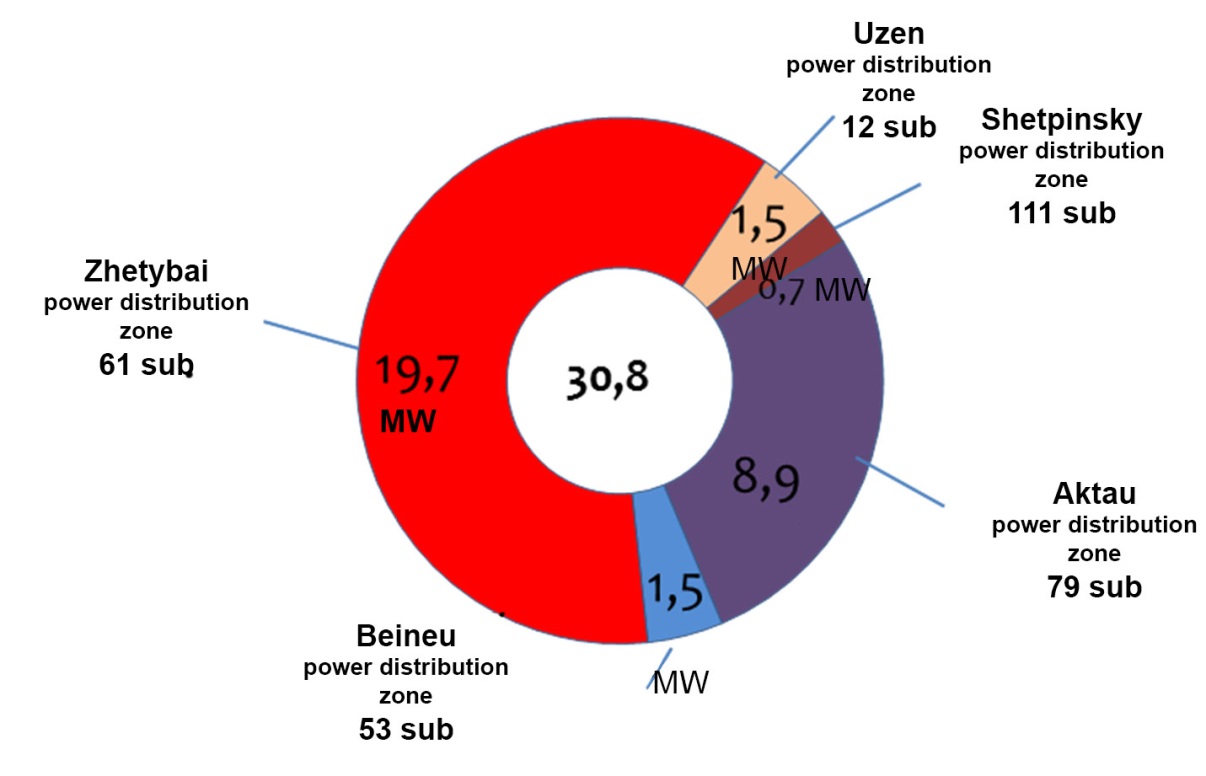 The dynamics of the issuance of capacity for specifications 2013—2016.
51 MW
48,2 MW
42,1 MW
30,8 MW
5
Execution of tariff estimates for 2016
Main objectives for 2017
Ensuring reliable and uninterrupted power supply to consumers;

Implementation of an approved investment program;

Attraction of financing for implementation of the investment program;

Execution of the approved tariff estimates;

Achievement of approved key performance indicators;

Implementation of measures for creation of safe and healthy working conditions at each workplace, prevention of industrial injuries and occupational diseases.
7